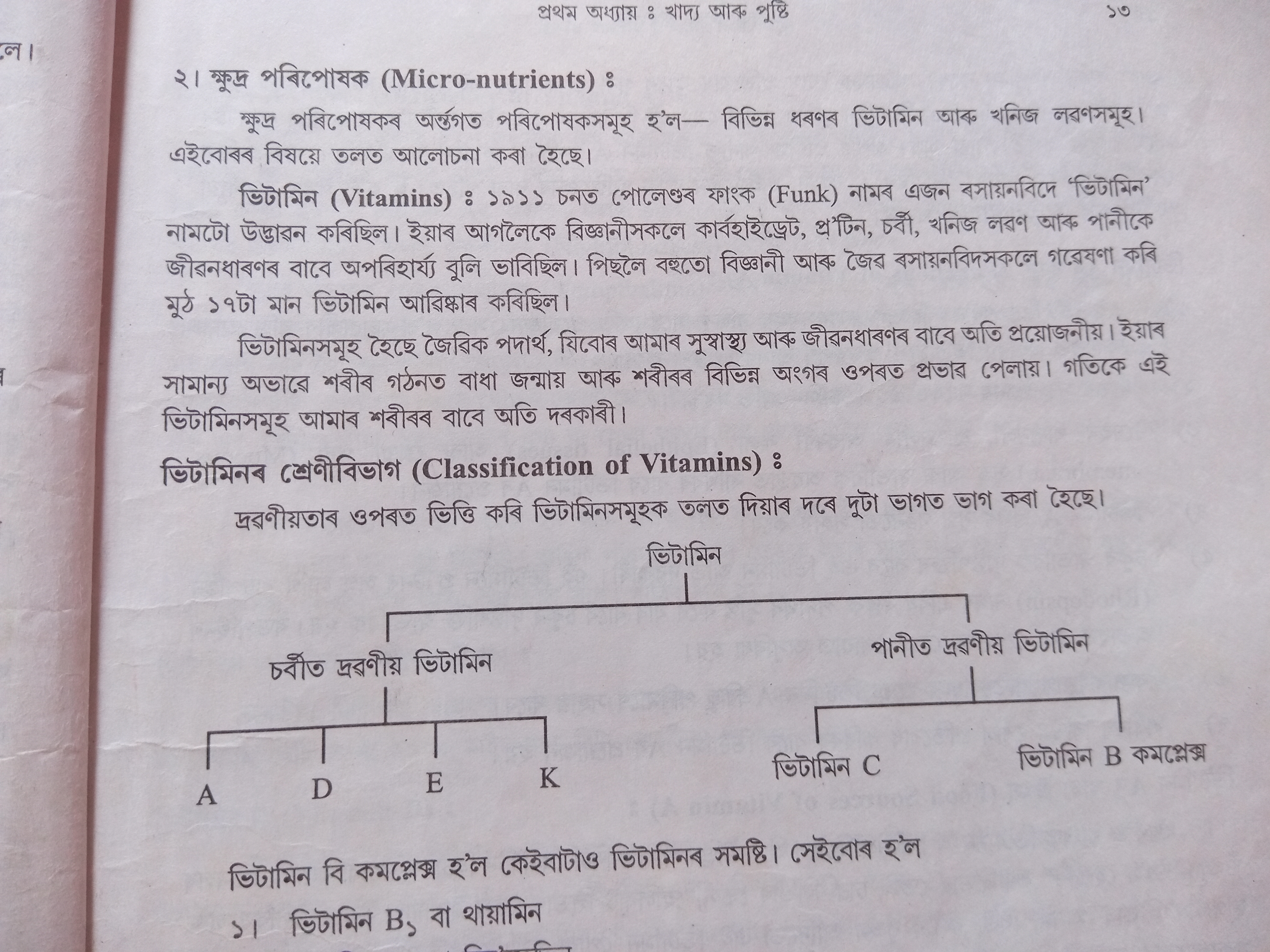 Dr. Swapna Dutta
HoD, Dept . Of Home Science
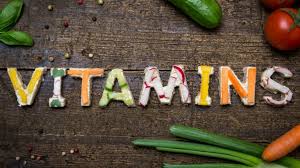 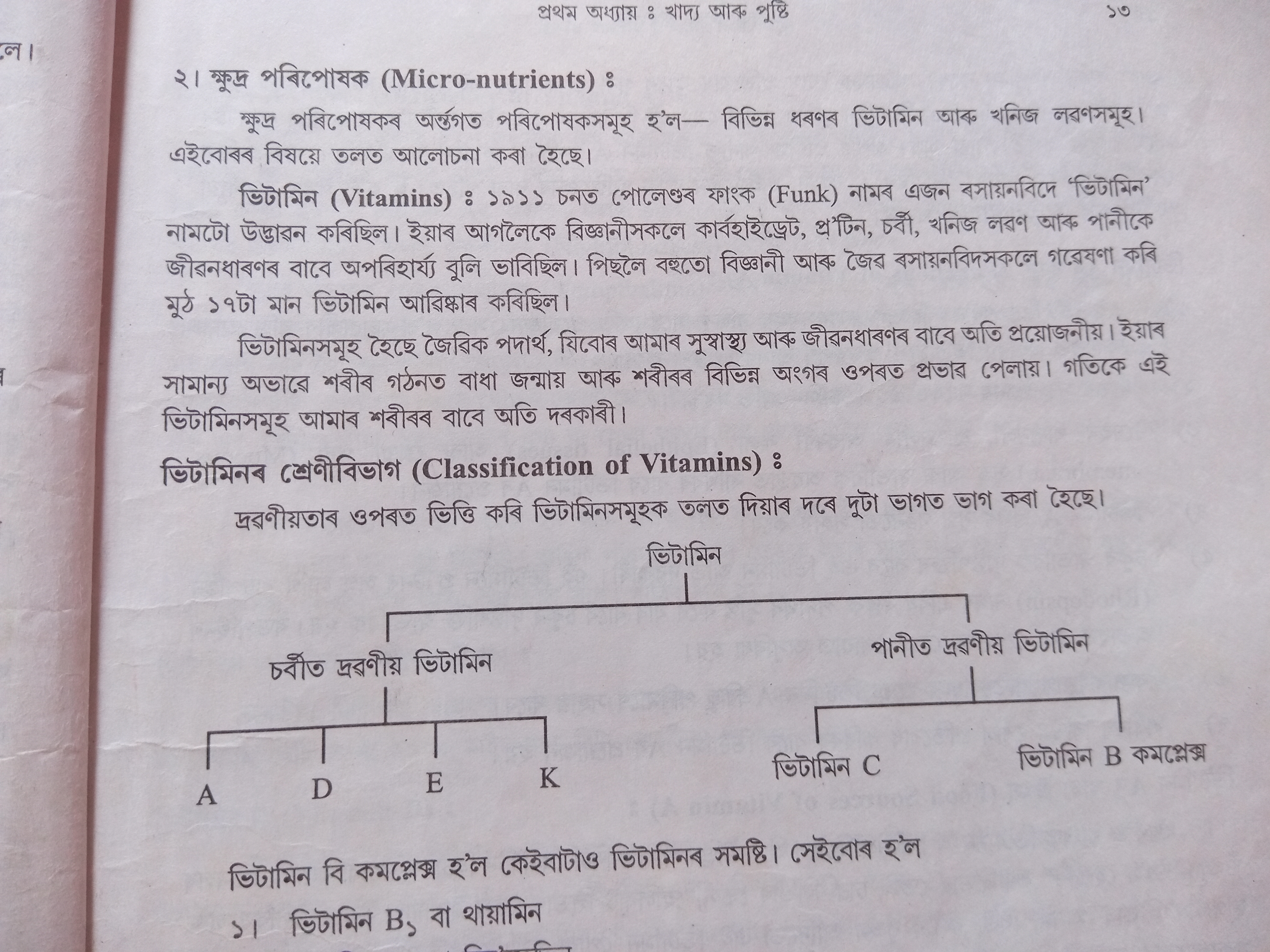 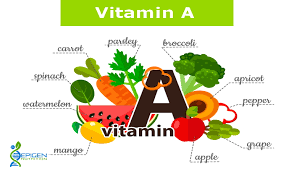 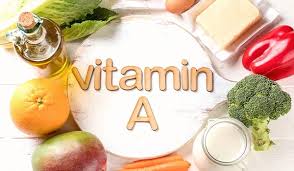 FOOD SOURCES OF VITAMIN -A
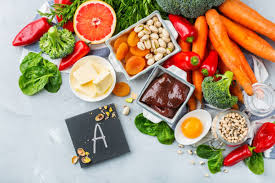 DEFICIENCY OF VITAMIN-A
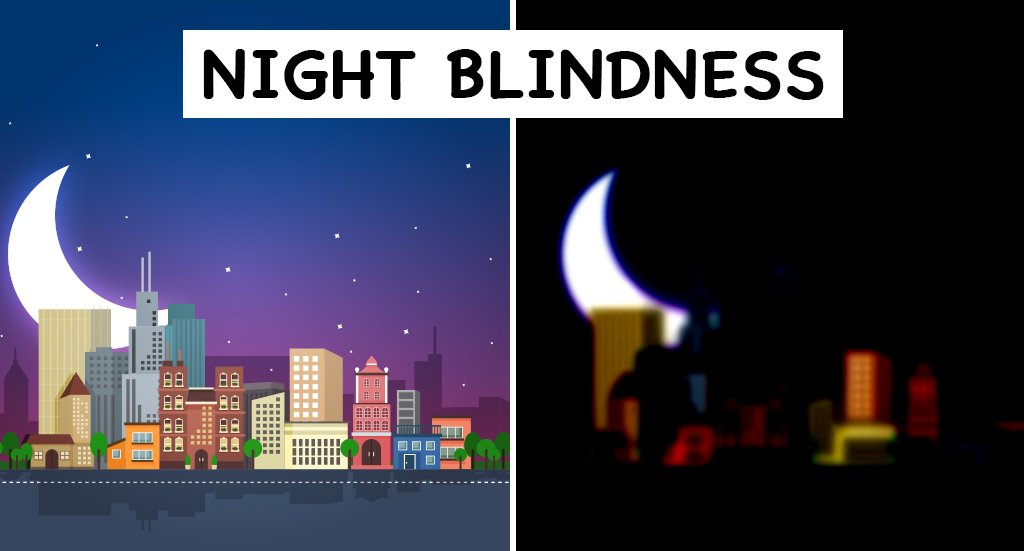 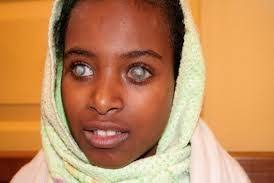 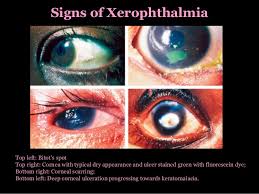 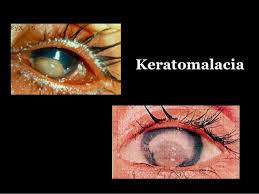 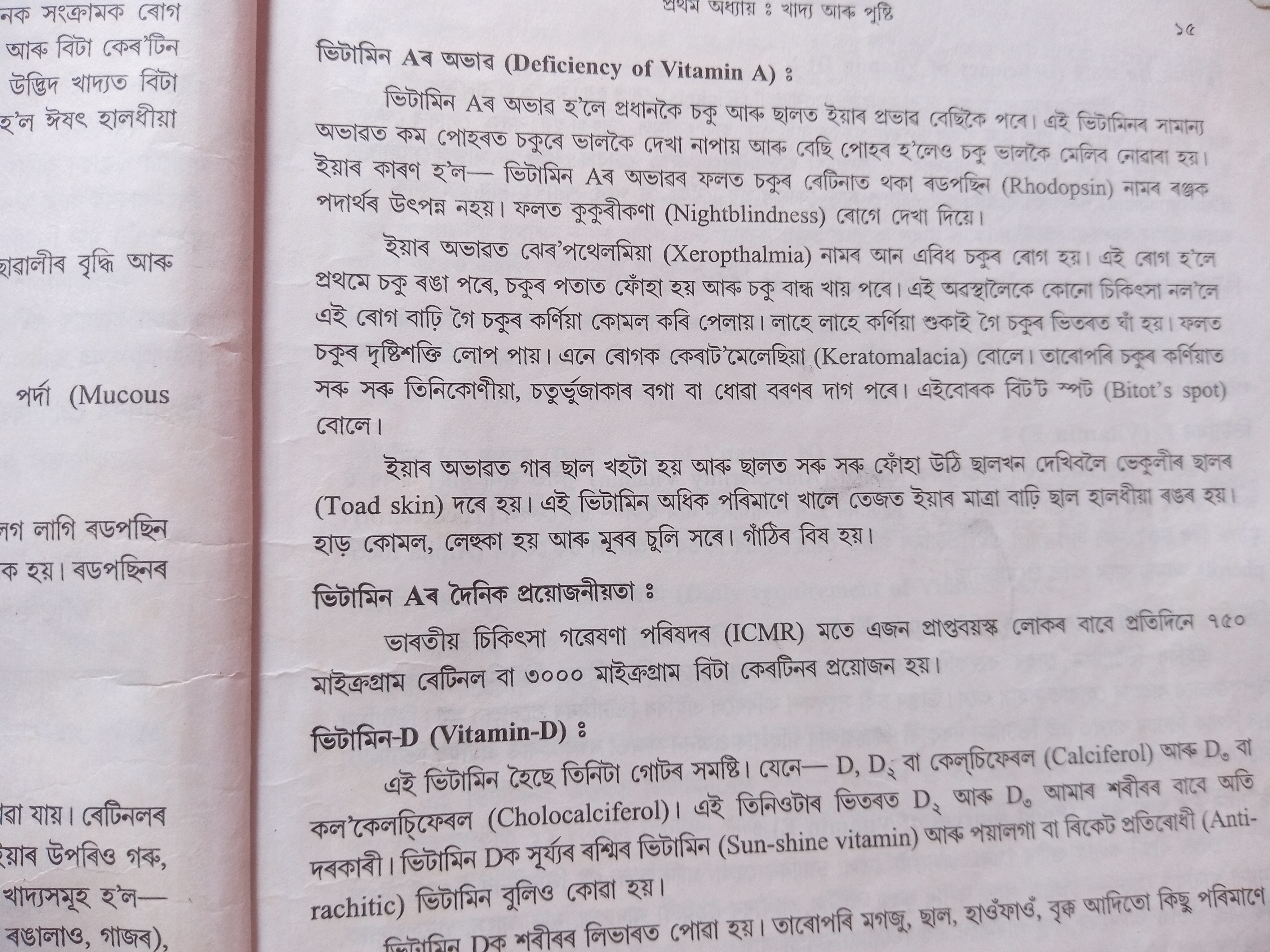 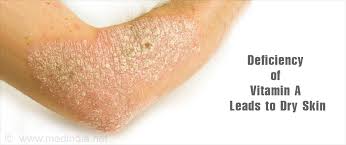 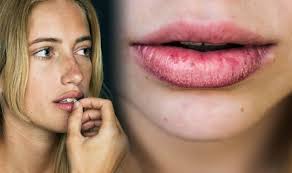 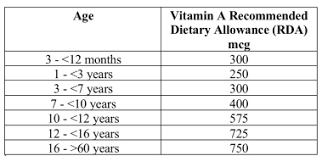 THANK YOU